Energy Conservation
If we are not ready for alternative energy, let’s at least conserve what  fossil fuels are still left.
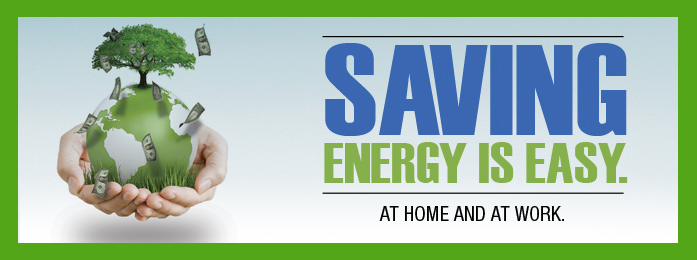 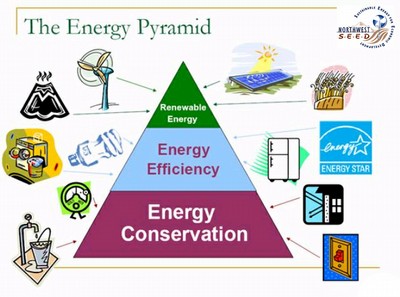 Although Alternative energy will be our future, there are ways to put off the need for them by conserving what we already have.
Conserve Energy by Insulating
One of the easiest way to conserve energy is by insulating. This keeps cold air out in winter and warm air out in summer.
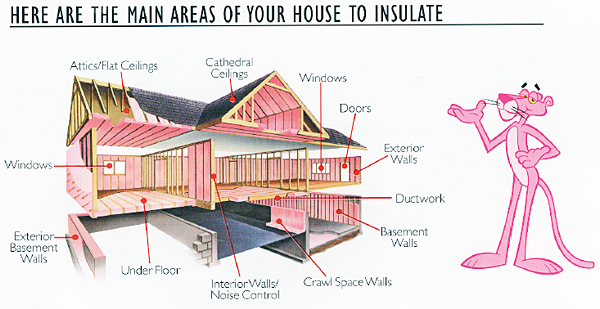 Measure and Record insulating properties
Today  you will be comparing various materials and measuring their insulating qualities.

Your group will take 3 different materials and:
Record their initial temperature
Place them in the solar oven for 15 minutes
Record a final temperature
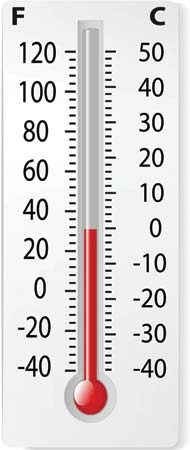 What do you want to measure?
As a group, decide if you want to compare different materials, different colors, different places in the oven, etc. 
What do you want to know?
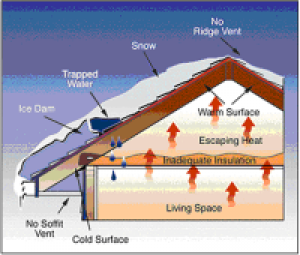 Chart your data
Please make a chart like this in a group members notebook:
Chart your data
Please make a chart like this in a group members notebook:
While you are waiting…
Please go to:
http://www.electrocity.co.nz/
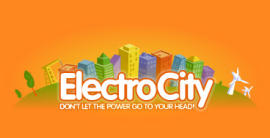 You will act as mayor of your own city, and will need to make energy decisions in order to keep your citizens happy.
Penguin Groups – Hr 1
Gabby / Brianna / Braeden / DJ
Nate / Maeve / Whitney / Julia
Andrea / Jenny / Alex
Maddie / Kaitlen/ Lilly
Penguin Groups – Hr 4
Finlay / Aaron / Zach R
Maddie D / Rebecca B / Matt P 
Amber / Ally/ Hannah /
Martin / LeAnn /Maddie R 
Alex / Robert /Cam 
Carson T / Gabe / Joe 
Zach Z / Rafael / Victor
Elizabeth / Elliana/ Olivia 
Ashlynn / Althea 
Sam/ Luz / Rebecca M
Penguin Dwellings
Budget, Build, and protect  some poor, flightless birds
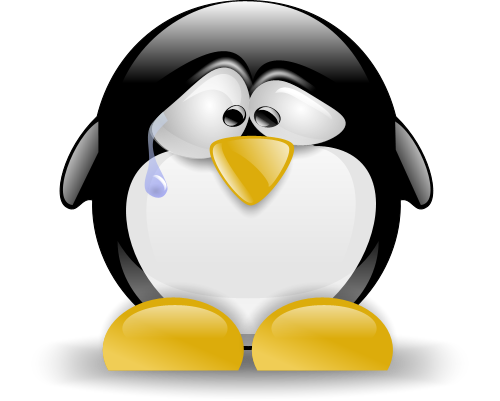 Build!
Build a home for our chilly friends to protect them from increasing temperatures.

Your structure must stand on its own and be able to hold a small cup.
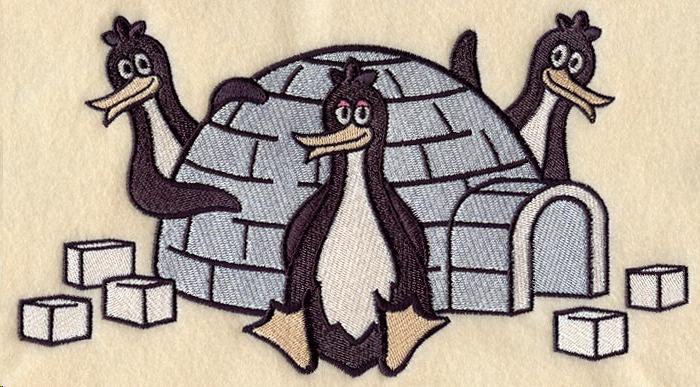 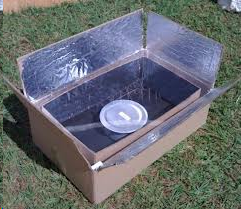 Test
Tomorrow we will place our Penguin Homes in a “Solar Oven” and heat it using a heat lamp for 20 minutes.

At the end of 20 minutes we will see which penguins has survived and which have melted
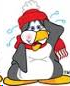 Budget
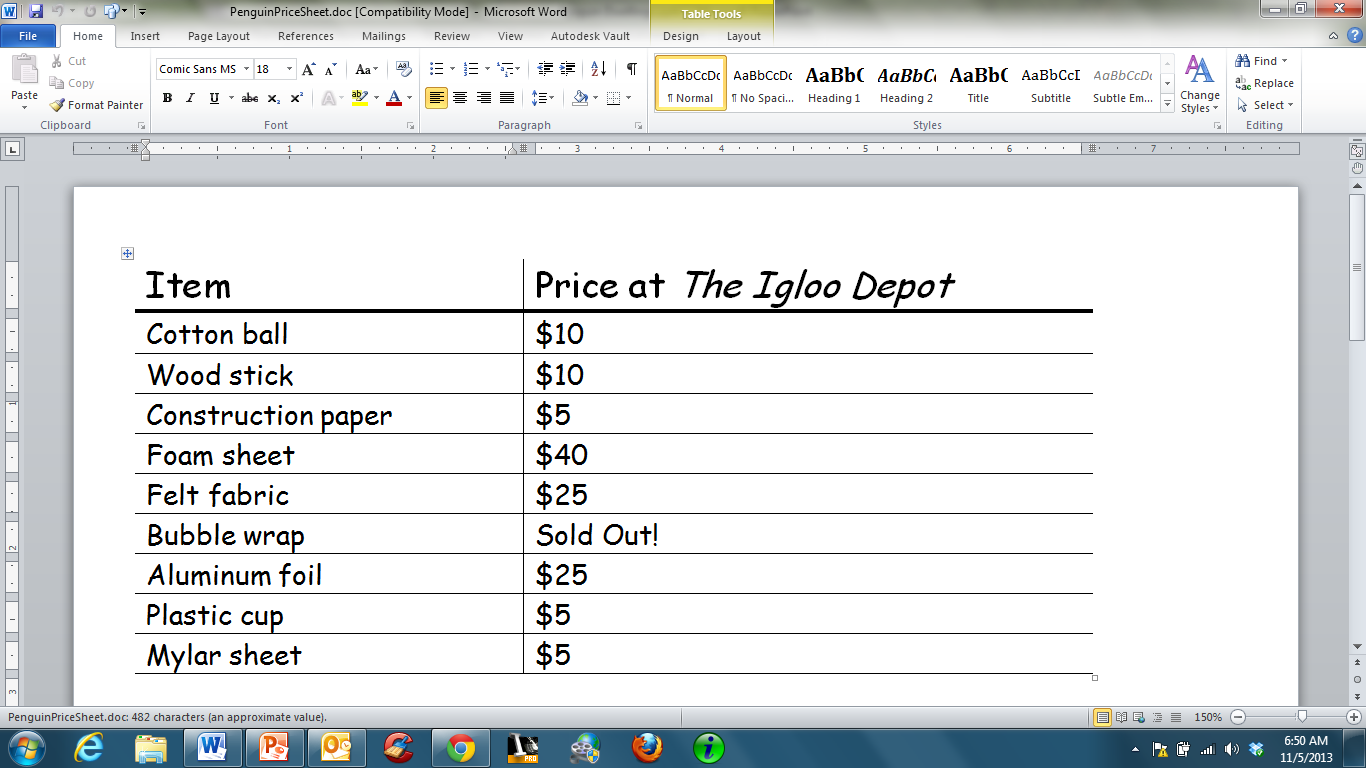 Igloo Depot
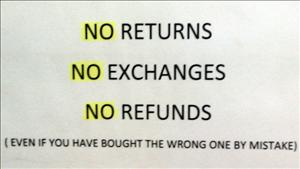 You break it, you buy it!
When you are finished…
Please go to:
http://www.electrocity.co.nz/
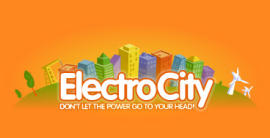 You will act as mayor of your own city, and will need to make energy decisions in order to keep your citizens happy.
For your viewing pleasure…
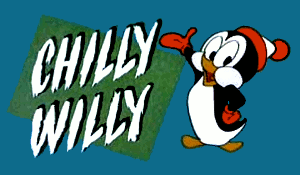 1			2			3
Calculating % Survival
% Survival = (End / Original) x 100

Example:	12.11 / 14.88 = .8138  x 100 = 81.38%